Small-scale landscape responses to climate change
From climate parks to street trees
Climate parks
https://www.tredjenatur.dk/en/portfolio/enghaveparken-climate-park/
The historical Enghavepark has been transformed and is now the biggest climate project in Copenhagen. With a 22.600 m3 water reservoir, the park is answering a need to handle Copenhagen’s current and future challenges with water. With an optimistic and playful mindset, we have redefined these challenges to offer plenty of new opportunities for recreation, exercise, and sensuous experiences, both for everyday life and in case of extreme rain.
Resilient neighbourhoods
https://ifsc.tamu.edu/Discovery/Community-Resilience
Sponge trees
https://urbanmenus.com/sponge-city-for-urban-trees/
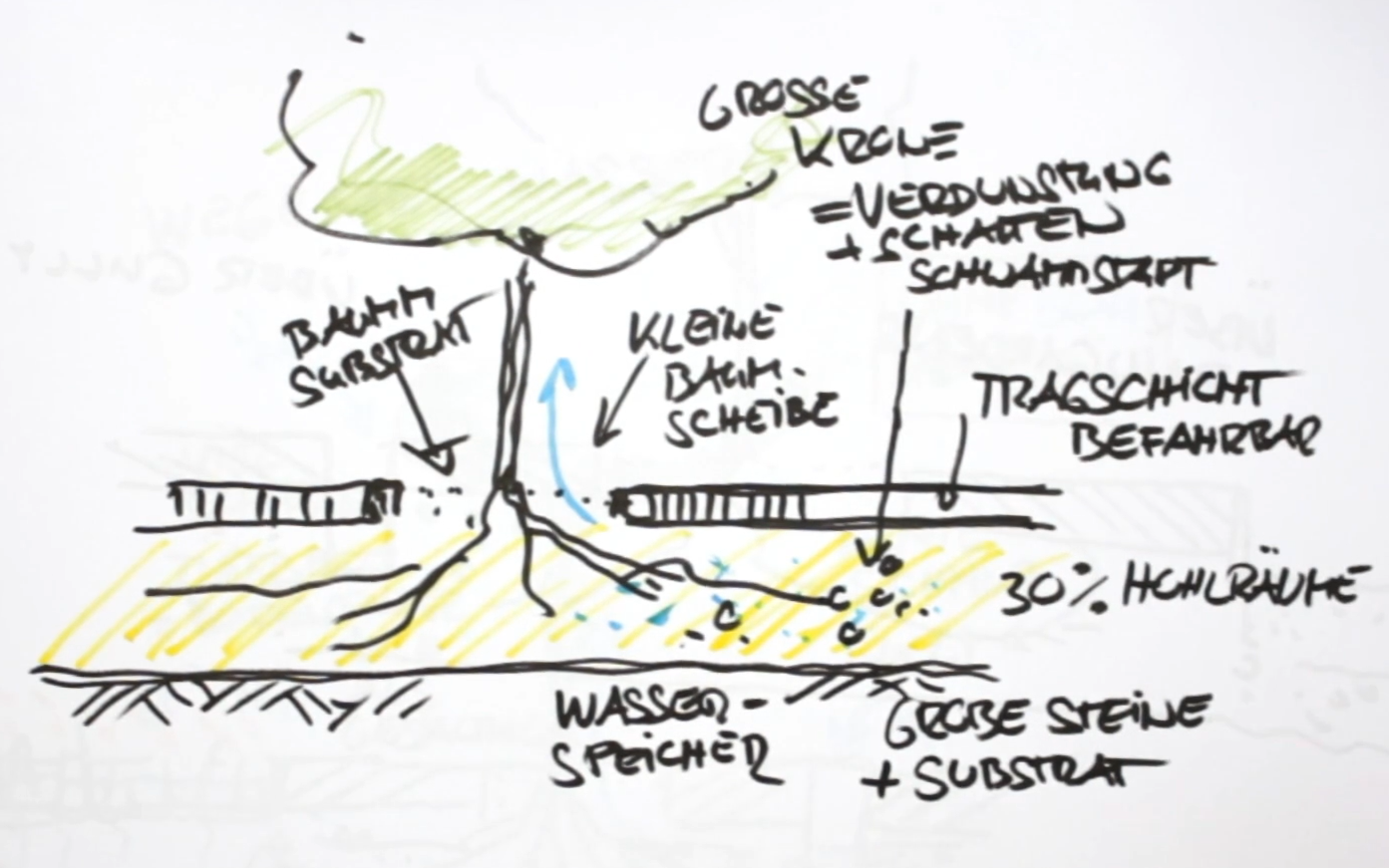